Helping Local Programs Improve Outcomes Performance Using the DAC Data Analysis Framework
Sherry Franklin, North Carolina Part C Coordinator
October 27, 2012
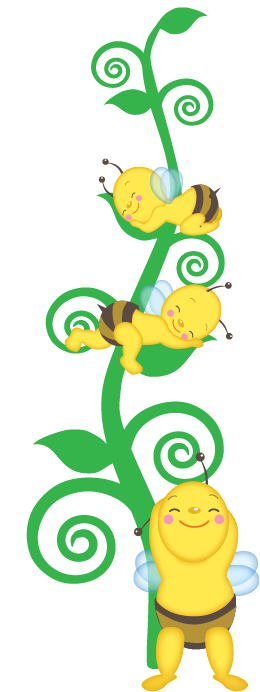 NC Part C Context
State Lead Agency
16 Local Lead Agencies
12 State Agencies
4 Contract Agencies
Community Early Intervention Service Providers
Results Component
Continuous Improvement Visit- November 14-18, 2011
Verification
Results Component

May – June: Results Focus Selection
Family Outcomes:
Birth to 1 Child Find
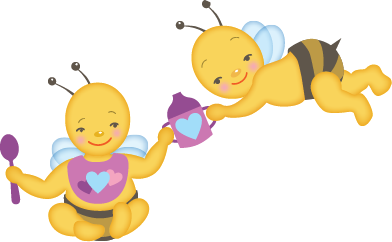 Orienting Programs/Providers to Key Practices that Support Child and Family Outcomes
State Interagency Coordinating Council formed a task group to assist in Results Component Selection
Reviewed Family Outcomes Survey (NCSEAM)  and Process
So What?
Reviewed “Relationship of Quality Practices to Child and Family Outcome Measurement Results”
Orienting Programs/Providers to Key Practices that Support Child and Family Outcomes
Families and Stakeholders were able to:
Share their experiences with expected practices
 Define common strengths and challenges
Come to consensus on the importance of the skills/training of Early Intervention Service Coordinators
Selection: “Know Your Rights”
Conducting Self-Assessment of State or Local Performance on Practices
FOCUS MONITORING- PROCEDURAL SAFEGUARDS 
Use of the Tool to Train Monitors on the Practices That Have a Direct Impact on “Know Your Rights” 
Embed Questions Related to Practices in Interview Tools 
Selection: “Know Your Rights”
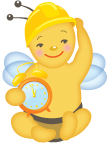 NOW WHAT?
How to get started?
How to implement a statewide change in practice?
How to achieve outcome?
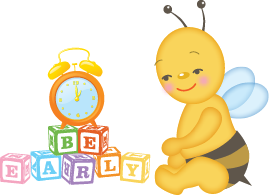 Data Accountability Center (DAC)
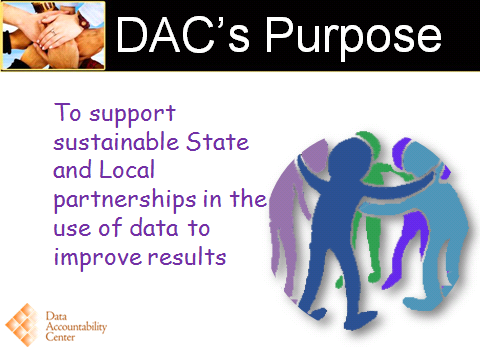 Bottom Line
State-Local Partnership 
State Implementation Team 
Local Implementation Team
Quality Data
Specific Problem/Issue
Data-based Decisions
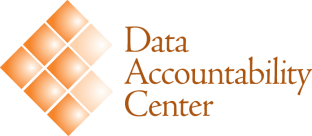 Our Partnership
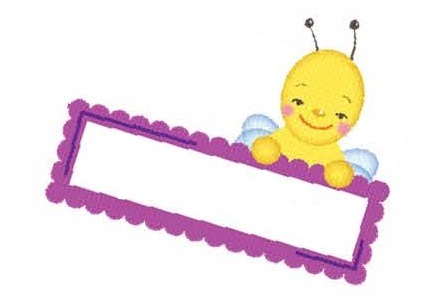 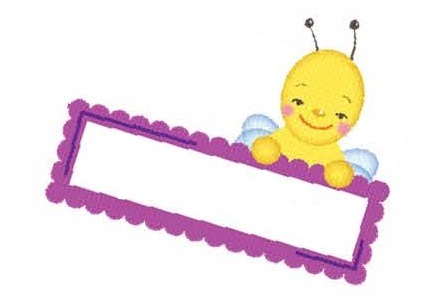 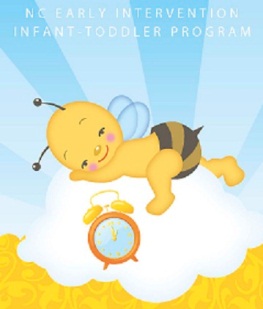 Concord
Shelby
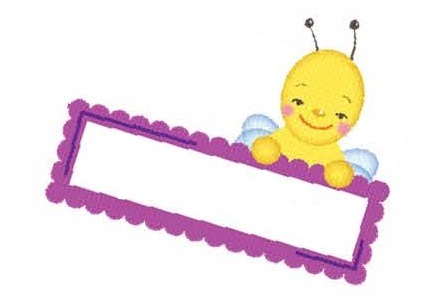 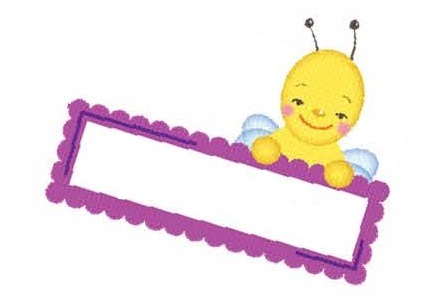 Durham
Rocky Mount
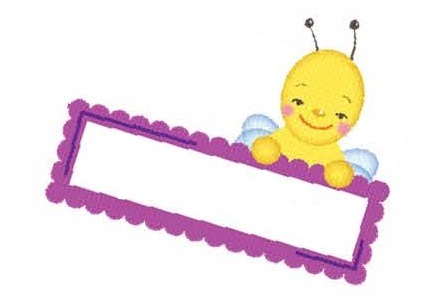 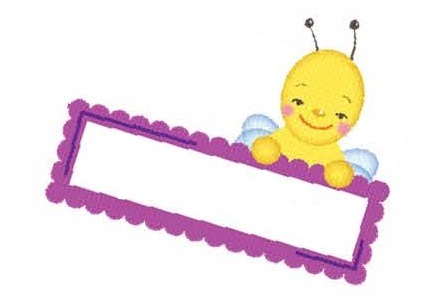 Greensboro
Morganton
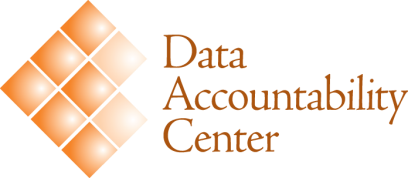 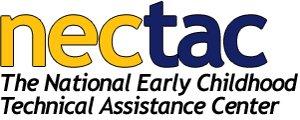 Implementation Team
Represents community members and   systems stakeholders 
Advises and assists systems change
Develops & implements clear plans with   assignments of tasks/timelines
Keeps implementation process focused 
Solves problems that arise during the          process.
Fixen, D.L., Naoom, S.F., Blasé, K.A., Freedman, R.M., & Wallace, F. (2005). 
Implementation Research; A Synthesis of the Literature. Tampa, Florida: 
University of South Florida, National Implementation Research Network
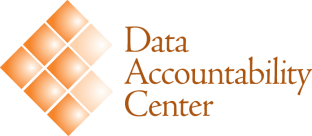 Local Implementation Teams
Each Team Included:
Parent 
CDSA (Program) Directors*
Data Person/Quality Assurance staff
Providers/staff involved in issue topic
Others as needed

* Must be a person with influence/authority
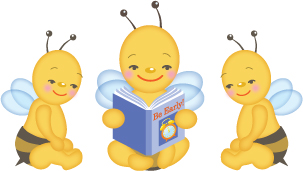 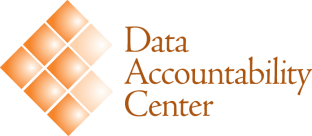 State Implementation Team
State Team Included:
Part C Coordinator
ICC members (including parent member)
ICC Staff
Data Person 
TA Provider (NECTAC)
Others as needed
* Must be a person with influence/authority
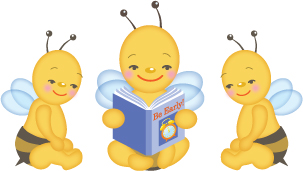 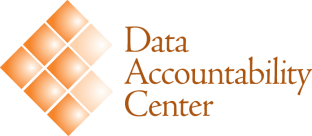 DAC Framework for Data Use
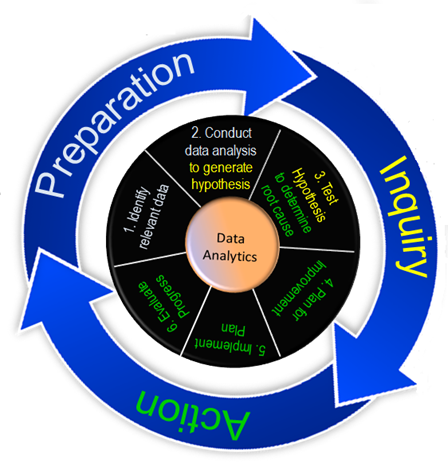 Consists of three phases w/ several steps:
Preparation Phase
Identify relevant data
Conduct data analysis
Inquiry Phase
Determine Root Cause
Action Phase
Plan for improvement
Implement Plan
Evaluate progress
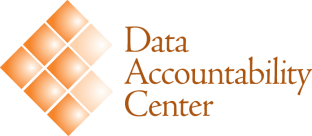 Preparation Phase:
Identify Relevant Data:
	Initial Face to Face Meeting
Each team received a 13 page Family Outcomes Profile
Profile demonstrated the CDSA’s data from the NCSEAM Family Survey 
Conduct Data Analysis:
After first data analysis, each team requested and  received a 7 page “Supplemental Family Outcomes Profile” with additional requested data analysis
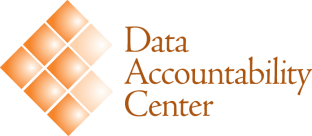 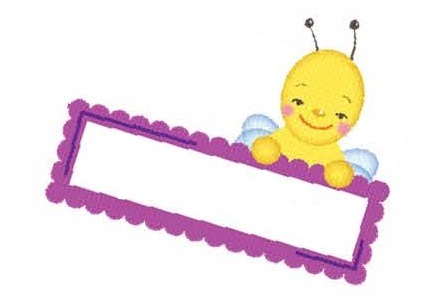 CDSA
PROBLEM STATEMENT:
In fiscal year 2010, as documented by family survey results, 74% of families reported that participation in the NC Infant-Toddler Program helped them understand their rights, as compared to the state target of 90%.
Identify Relevant Data
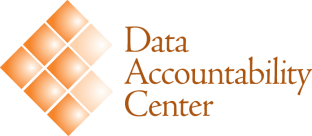 Identify Relevant Data
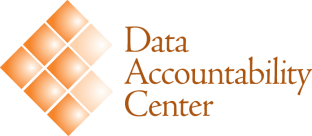 Identify Relevant Data
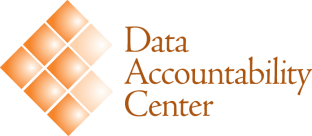 Conduct Data Analysis
Table 2: Responses to Knowing Rights
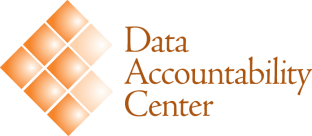 Conduct Data Analysis
Percent reporting ‘strongly agree’ and ‘very strongly agree’ to Q44 (Knowing Rights) by child’s age at referral:
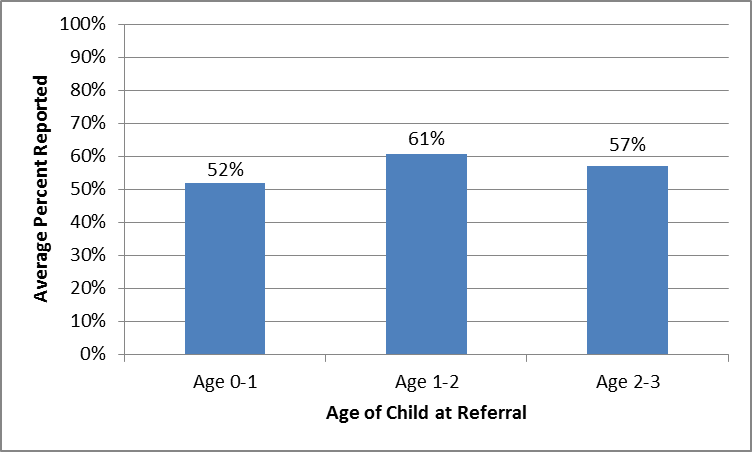 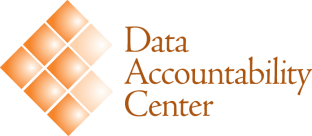 Conduct Data Analysis
Setting Hypothesis
Lack of significant  quantitative data to support development of  hypothesis
The SURVEY?
Qualitative observations, experience and knowledge of program
WHY HYPOTHESIS?
A hypothesis is defined as “…a starting-point for further investigation from known facts”.
Hypotheses Generated
“If CDSA staff and early intervention service providers use consistent language related to Infant Toddler Program (ITP) rights in the context of the occurring routine or activity, then more families  will understand their ITP rights.”
“If service coordinators effectively articulate child and family rights to parents at relevant times then family’s will report knowing their rights.”
“If parents are provided family rights in a variety of ways, this may increase awareness and understanding of rights”.
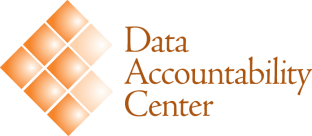 Inquiry Phase:
Determine Root Cause:
Each team generated and tested hypotheses to determine root cause
Team webinars, conference calls, face to face meetings were methods used to assist with problem solving
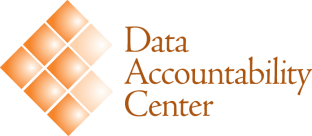 Determine Root Cause
Parent Interviews
Staff Interviews/Focus Groups
Observations
Record Reviews
Self Assessment Tools
State/Local  Team Collaboration
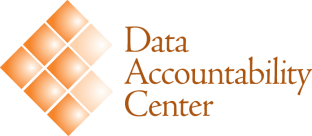 Record Review Tool
NC ITP DAC Pilot:  Family Rights
Observation Tool
 
Child Name:__________________________________________DOB_____________________Date of Referral:_________
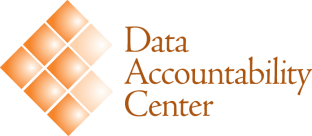 WHAT DID WE LEARN?
Service Coordination staff take the primary responsibility to understand and explain rights to families (vs. evaluation CDSA staff and providers).
Service Coordinators are discussing rights at referral with families and also providing written notification of rights at other required times.
During meetings with Service Coordinators, most families are being asked if they understand rights, but in general more follow-up questions are not being asked to ensure this understanding
WHAT DID WE LEARN?
Service Coordinators often do not explain rights within context of relevant events (just provide a general overview initially and written notification at required times).
Various levels of staff knowledge and comfort (reported and observed) related to understanding and explaining rights to families.
Many families reported feeling overwhelmed by initial information and paperwork (and emotional adjustments); impacted understanding of rights.
What Did We Learn?
Families reported positive experiences with ITP & report that rights were discussed with them. Families remembered conversations about rights, but not when discussed; some families could not name a specific right / safeguard – but knew they were discussed.
One Local Program– Non English speaking families reported less understanding / knowledge about rights- Families did not read / review  program written materials.
Remember? Hypotheses Generated
“If CDSA staff and early intervention service providers use consistent language related to Infant Toddler Program (ITP) rights in the context of the occurring routine or activity, then more families  will understand their ITP rights.”
“If service coordinators effectively articulate child and family rights to parents at relevant times then family’s will report knowing their rights.”
“If parents are provided family rights in a variety of ways, this may increase awareness and understanding of rights”.
Action Phase:
Plan for improvement
Implement Plan
Evaluate progress
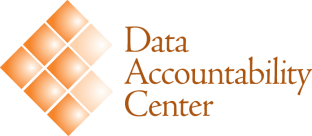 Plan for Improvement
DRAFT IMPROVEMENT PLAN
FFY 2011 Baseline: 	Goals:  
Root Cause:
Benchmarks:
	FFY 2012 Target: 
	FFY 2013 Target:
	FFY 2014 Target:
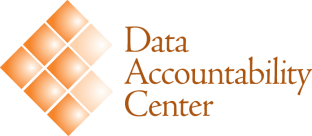 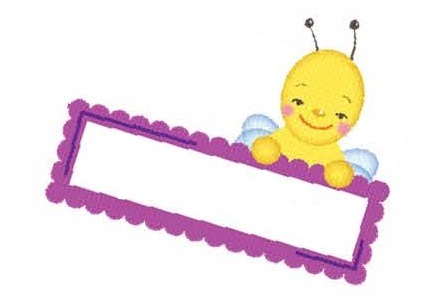 Improvements Needed
Design specific training for Service Coordinators about family rights and procedural safeguards that can be embedded throughout all program requirements (e.g. revising CDSA staff orientation checklist/content and orientation process)
Parents are overwhelmed during referral / eligibility process with information, paperwork, emotional adjustments to child’s diagnosis – impacts understanding  of parental rights.  Review these practices in more detail
Develop ITP materials that are understandable, easy to read, and more visually engaging for all audiences
Caregiver’s written materials (explaining rights) not functional for all cultural or literacy needs in local catchment area
Recommendations to improve provider support and understanding of key ITP practices/family rights for both community providers AND interpreters
State Level:  explore training modules and review program materials
NEXT STEPS
Implementation of Improvement Plans
Summarize Information from DAC Pilot Experience with State Steering Committee
Use Information for Improvement and Statewide Implementation Strategies
Evaluate Effectiveness
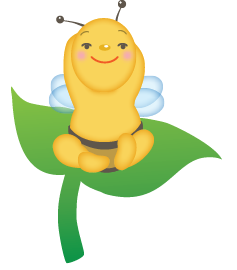 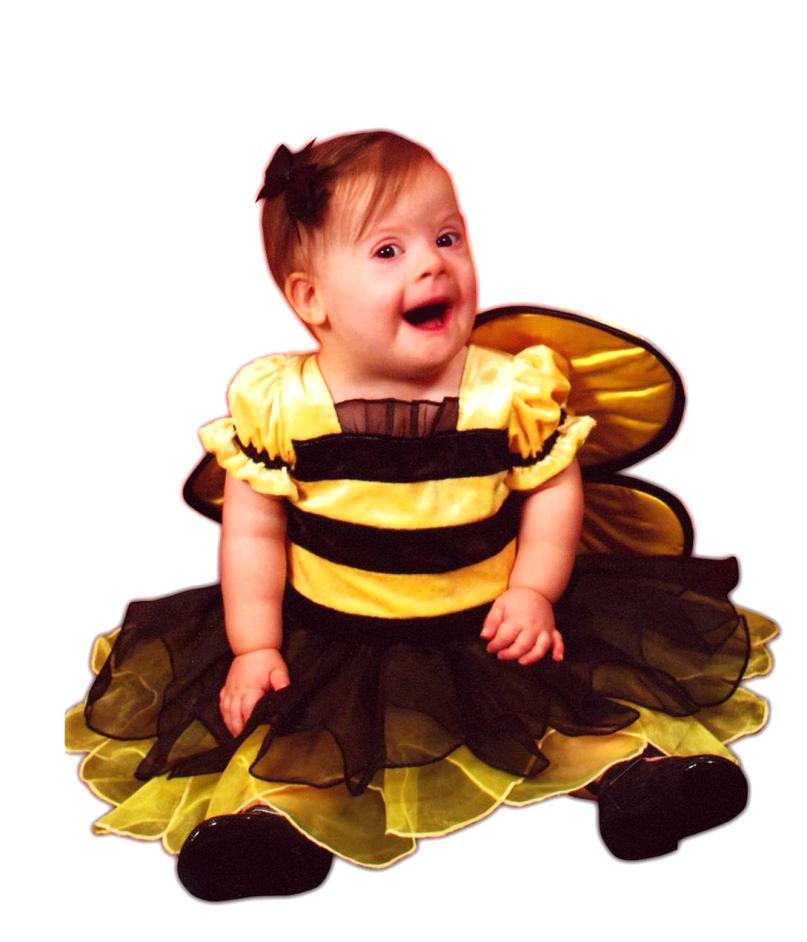 Questions/Comments
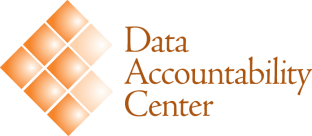